LOGO Forschungseinrichtung
Fakultät/Institut für [TEXT]
[TEXT]
[TEXT]
[TEXT]
[TEXT]
[TEXT]
[TEXT]
[TITEL][NAME]
+49 [TELEFON]
[EMAIL]
Website
     ResearchGate
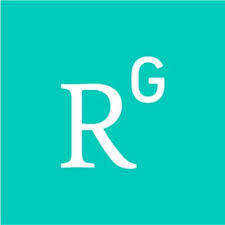